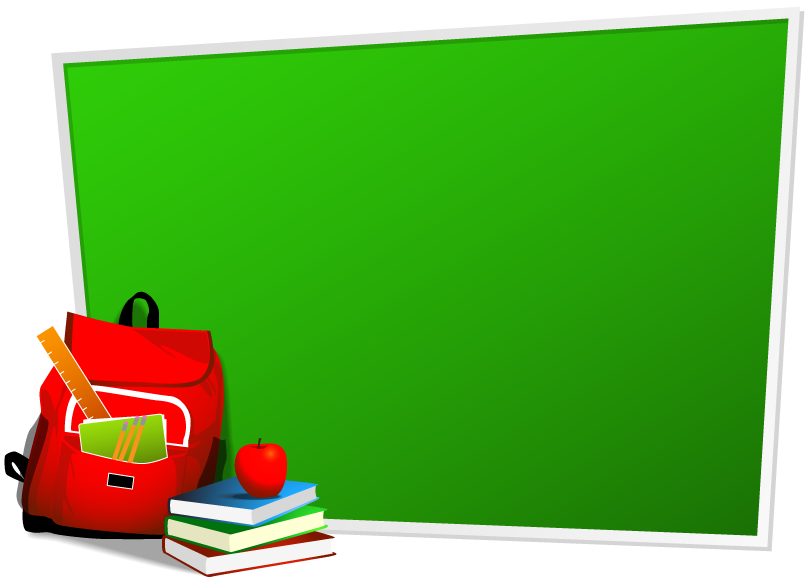 Электронный образовательный 
ресурс по учебному предмету: 
русский язык, 4 класс
«Изучение слов с непроверяемой орфограммой»
Управляющие кнопки
- на следующую страницу
- на предыдущую страницу
1
2
- показать информацию
3
- показать информацию
Автор
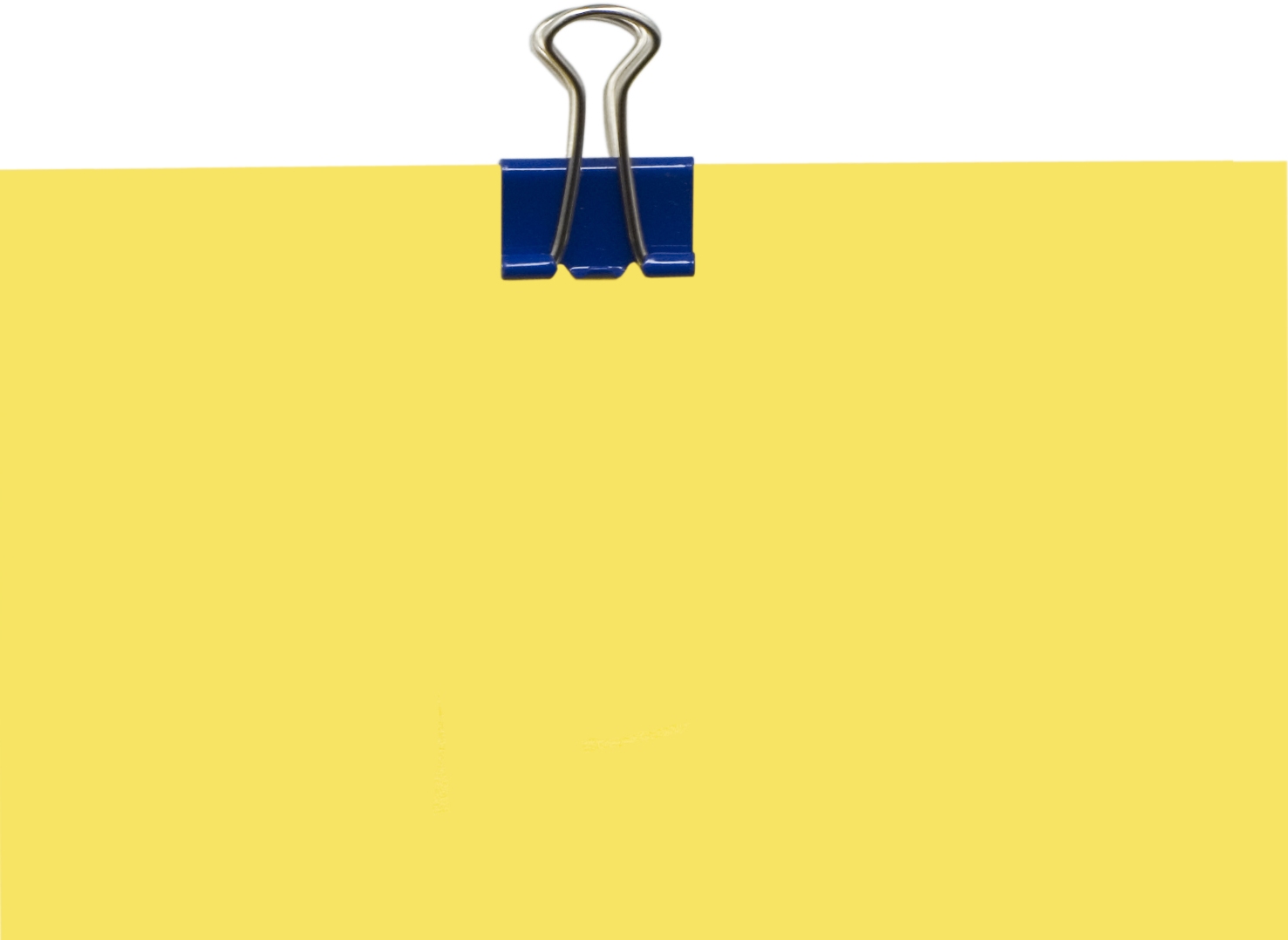 Степаняк Марина Чеславовна,
заместитель директора по учебной работе  
Государственного  учреждения 
образования «Гимназия №1 
г.Островца Гродненской области»
Актуальность
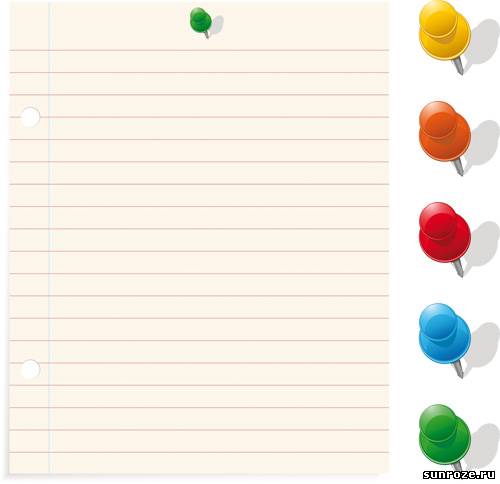 Написание слов с непроверяемой орфограммой  является одной из самых сложных тем для усвоения учащимися на первой ступени общего среднего образования. Особенность этих написаний состоит в том, что они не подчиняются никаким орфографическим правилам и могут быть усвоены только путем  изучения и запоминания каждого слова в отдельности с использованием орфографического словаря и с применением разнообразных упражнений.
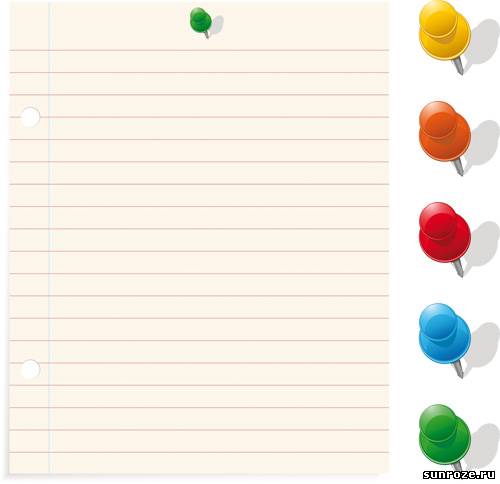 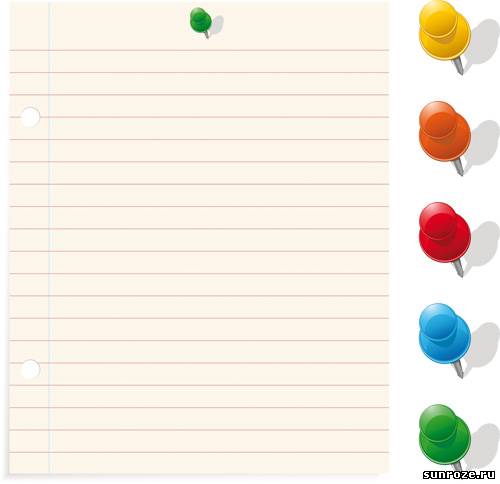 1
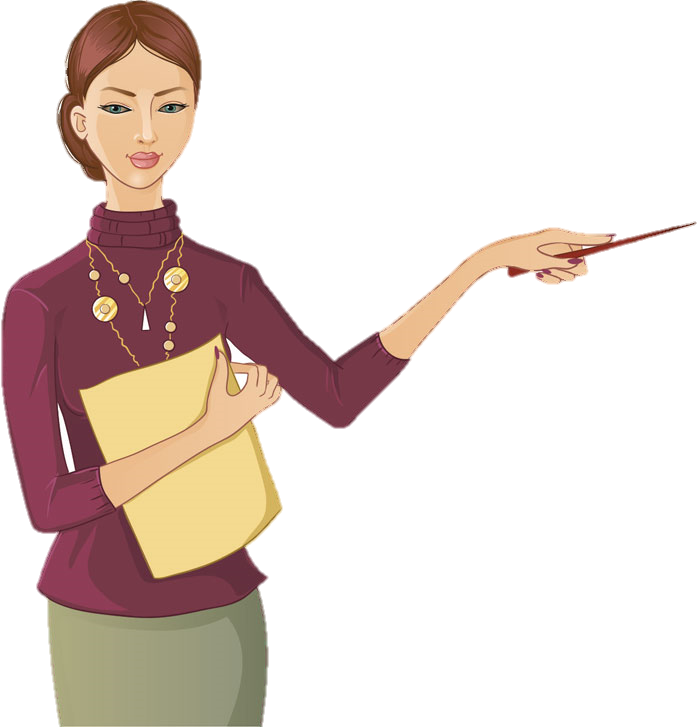 Процесс запоминания активизируют разного рода занимательные упражнения и задания. Особенно привлекательны для учащихся начальной школы упражнения, которые необходимо выполнять на компьютере: игры, тесты, тренажёры.
Использование ИКТ на уроках позволяет в полной мере реализовывать основные принципы активизации познавательной деятельности: принцип равенства позиций, принцип доверительности, принцип обратной связи, принцип занятия исследовательской позиции.
2
3
развивать орфографическую зоркость
Цель
формировать у учащихся навык орфографического письма в процессе работы над «трудными» словами
формировать у учащихся на I ступени общего среднего образования умение грамотно писать слова с непроверяемой орфограммой
развивать  умение анализировать, синтезировать, сравнивать, обобщать
Задачи
совершенствовать речевое развитие школьников через обогащение словарного запаса
развивать познавательную активность детей
Инновационность
Позволит учителю оживить учебное занятие, сделает процесс запоминания слов с непроверяемыми орфограммами увлекательным и более результативным.
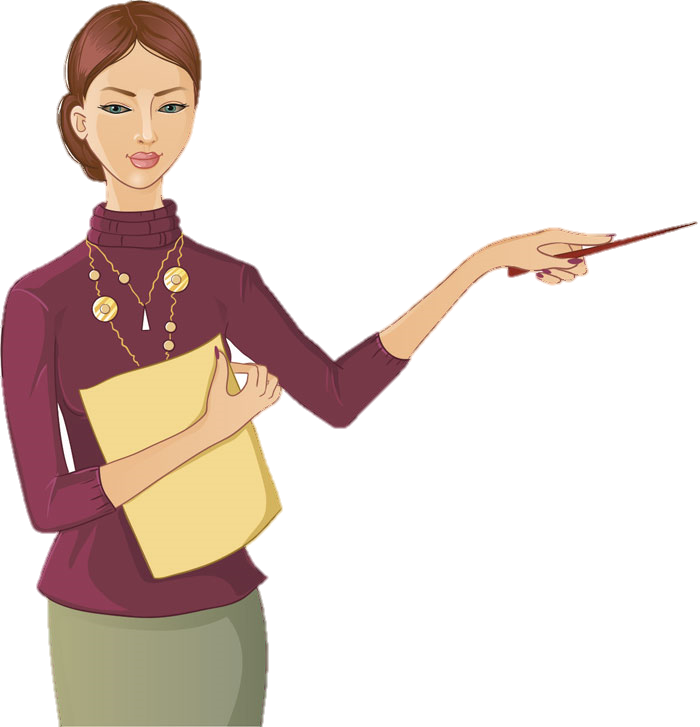 Снизит степень тревожности у учащихся при контроле усвоения словарных слов.
Мотивирует учащихся на обогащение словарного запаса.
Облегчит работу  учителя при подготовке к уроку, так как  может использоваться на различных этапах учебного занятия.
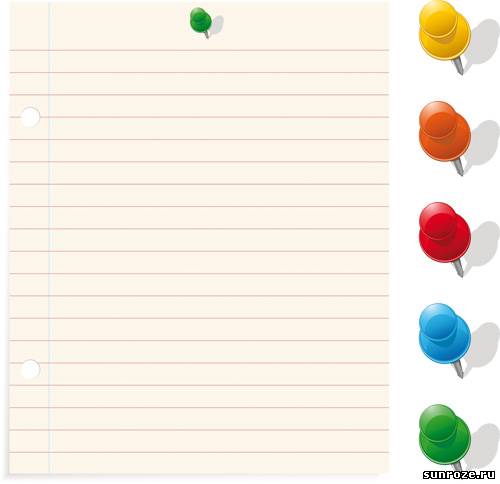 Содержание
Знакомство с новым словом
Знакомимся с новым словом
Игра «Пазлы»
Толковый словарик
Запоминание слова
Этимологический словарик
Карточки-запоминалки
   Закрепление
Из какого слова выпала буква
Вставь букву
Контроль
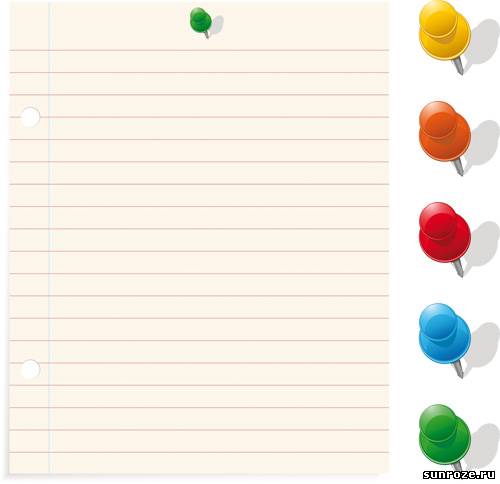 Данный мультимедийный продукт составлен в соответствии с учебной программой для учреждений общего среднего образования с русским языком обучения для 1 - 4 классов. Содержит материал по всем словарным словам для 4 класса.
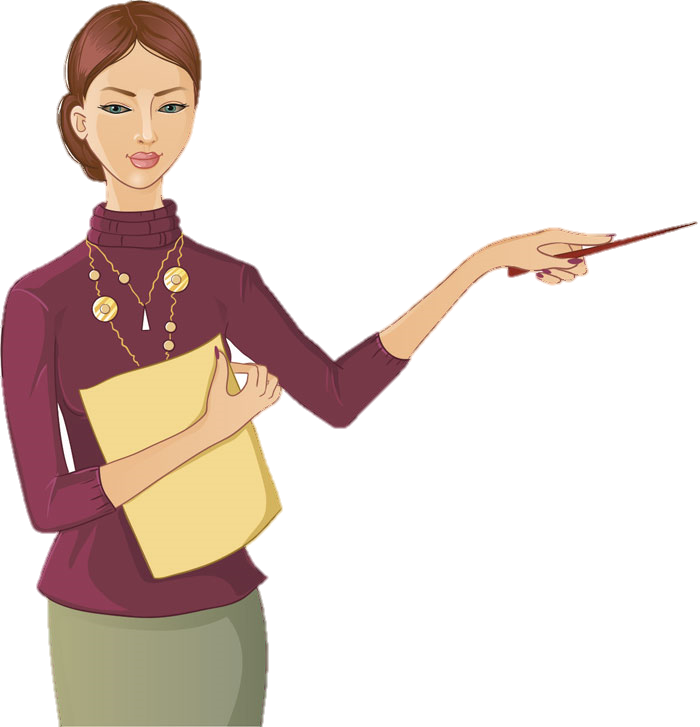 Авторские комментарии
Используемые источники
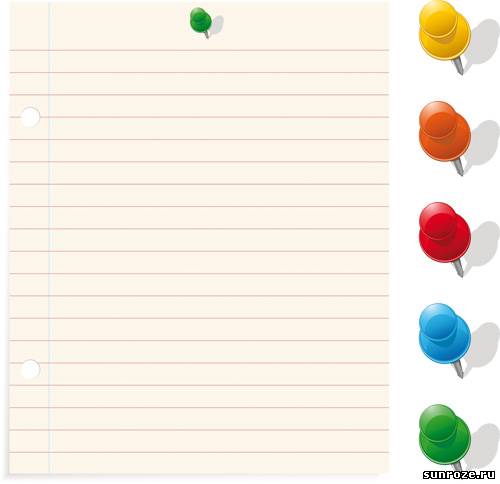 1. Введенская, Л.А. От серьёзной науки до словесных шуток/ Л.А. Введенская, Н.П.Колесников – Москва: Новая школа – 1996. – 160 с.
2. Грабчикова, Е.С. Русский язык: 4 класс: словарно-орфографические упражнения: пособие для учащихся учреждений, обеспечивающих получение общего среднего образования, с русским языком обучения/Е.С.Грабчикова. – 2-е издание. – Минск: Аверсэв, 2006. – 104 с. – (Рабочие тетради). 
3. Иншакова, О.В. Словарные слова в образах и картинках/О.В.Иншакова – М.: Гуманитарный издательский центр Владос - 2005.- 21с. 
4. Канакина, В.П. Работа над трудными словами в начальных классах/ В.П.Канакина – Москва: Просвещение – 1991. – 112 с.          
5. Кохичко А.Н. Этимологический анализ как методический приём при обучении орфографии/ А.Н. Кохичко  // Начальная школа. - 1998. - № 1. - С.55-60
6. Плигин, А.А. Что делать, чтобы ваш ребёнок запомнил словарные слова?/А.АПлигин -  М. : Айрис-Пресс – 2004. - 48с. 
7. Учебные программы для учреждений общего среднего образования с русским языком обучения. 1-4 классы. Минск: Министерство образования Республики Беларусь:  Национальный институт образования. 2012. – 239 с.
8. http://www.tibosoftware.com/jigsaw-puzzle-free.htm Джиги @ W Puzzle 2 –
   программа для создания пазлов.
Технические требования
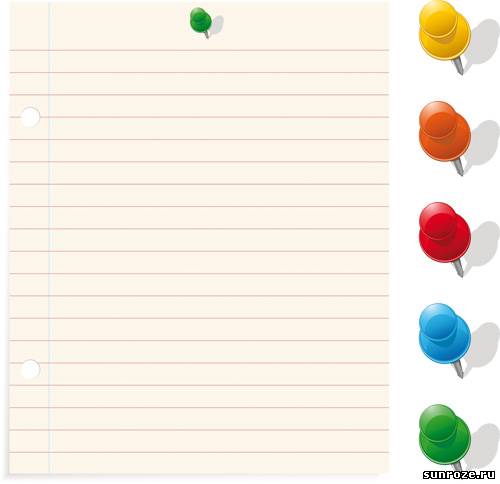 Системные требования:
Windows Vista, Windows 7 или Windows 8, CPU 1,6Ггц, 512 Мб ОЗУ, интегрированная видеокарта.
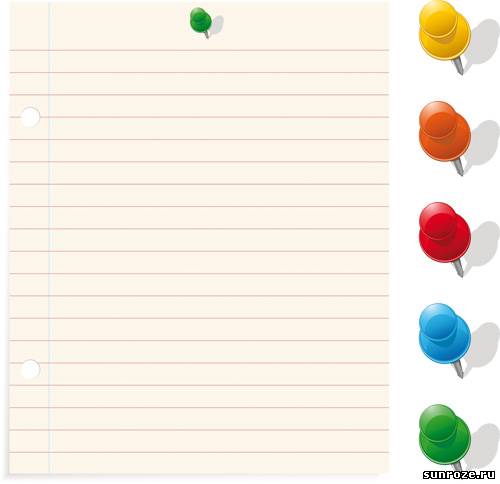 Использованное ПО:
Microsoft Word, Microsoft Power Point.
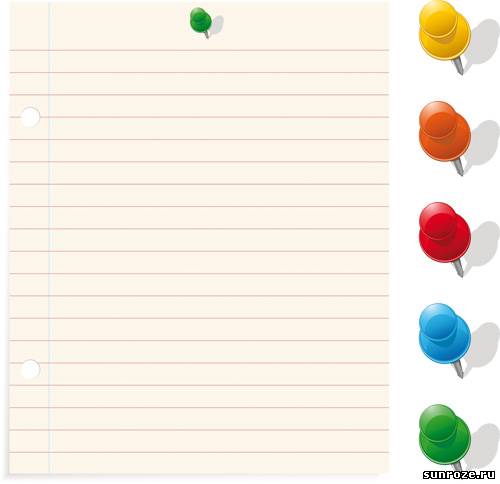 Заключение
Данный мультимедийный продукт составлен в соответствии с учебной программой для учреждений общего среднего образования с русским языком обучения для 1 - 4 классов.  Он содержит все словарные слова, изучаемые в 4 классе.
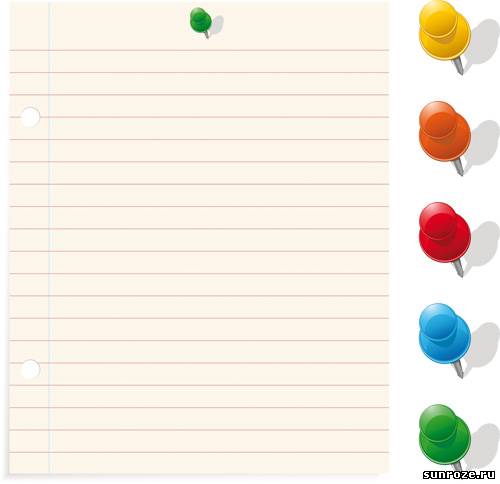 Дидактическая значимость
Данное электронное средство 
обучения обеспечивает реализацию  принципа наглядности, позволяет 
рационально использовать время 
на учебном занятии, способствует 
развитию познавательной активности учащихся, формированию учебной
мотивации.
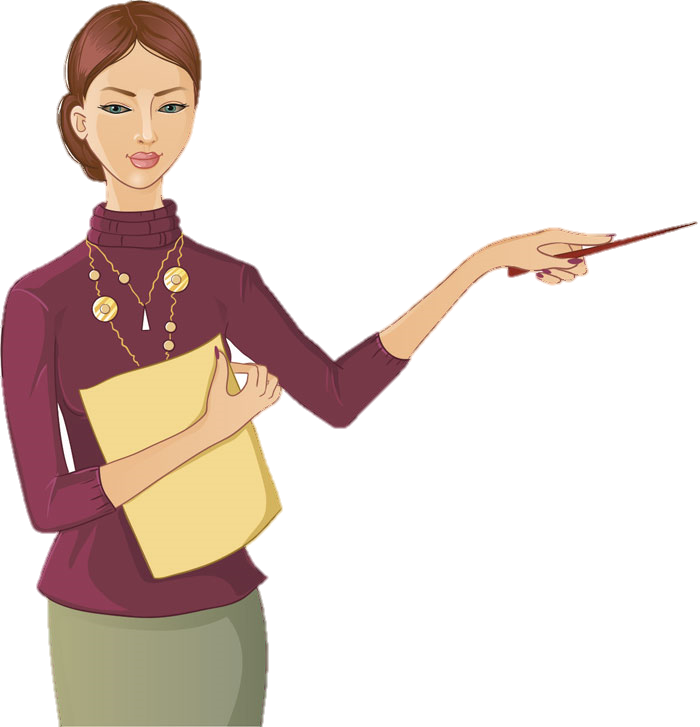 Полнота охвата учебного предмета
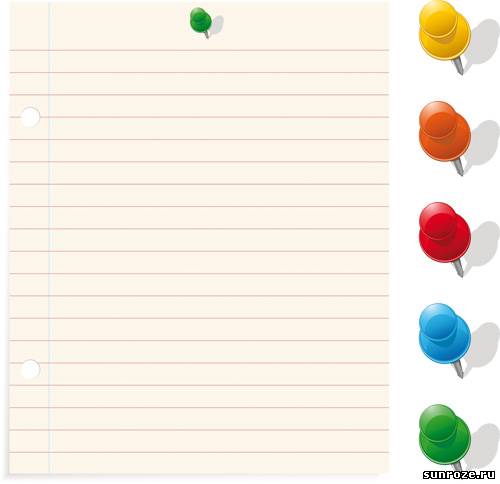 Данное электронное средство обучения  будет полезно учителям начальных классов при подготовке и проведении учебных занятий по  русскому языку.  Может использоваться  на любом этапе урока, как фронтально, так и  для индивидуальных занятий, а также для занятий учащимися в домашних условиях.
Рекомендации по использованию электронного средства обучения